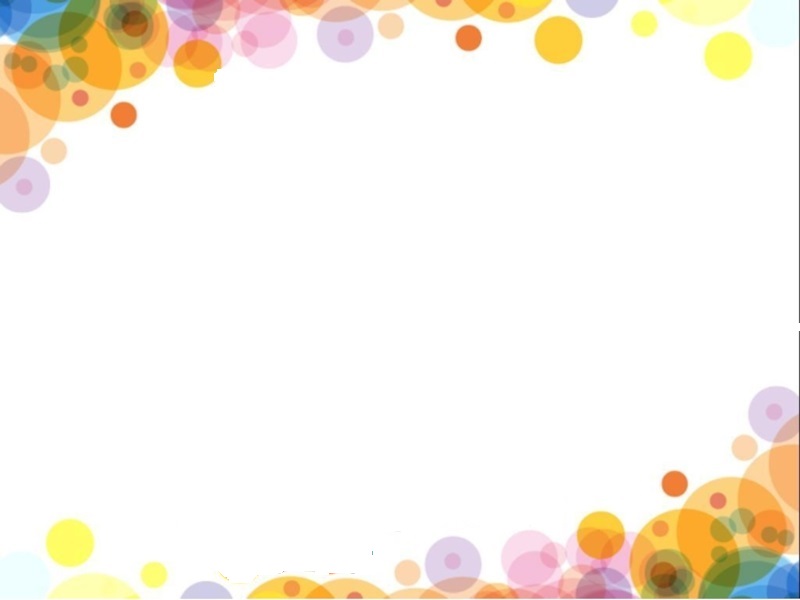 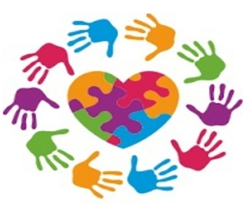 Игры В.В. Воскобовича как средство активизации 
интеллектуально - творческого развития детей
 младшего дошкольного возраста.
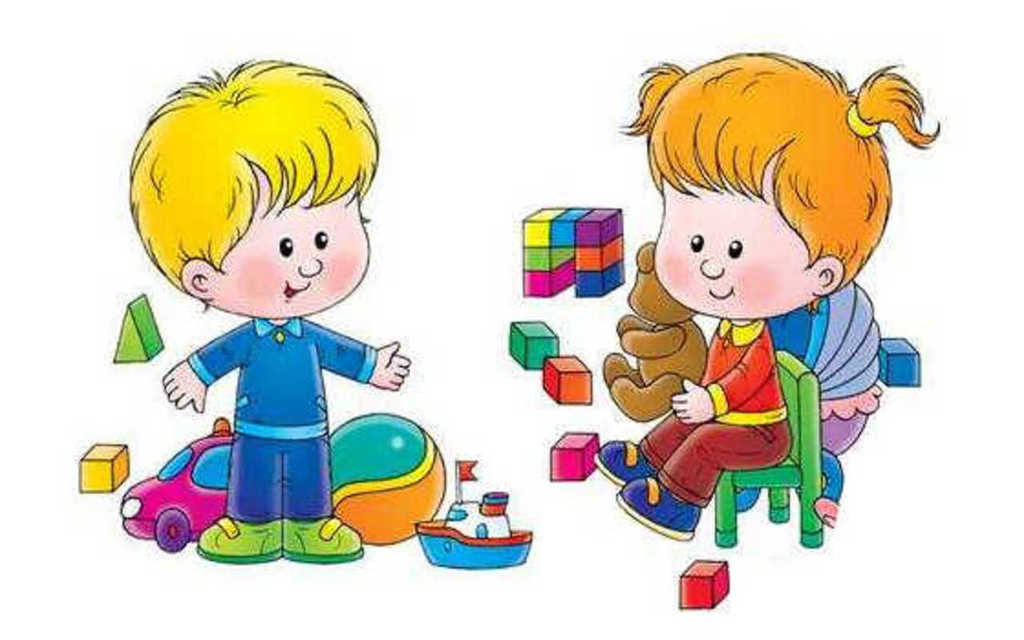 Родионова Наталия Викторовна
воспитатель, 
высшей квалификационная категория
МБДОУ детского сада № 91 города Орла
Орёл-2025 г.
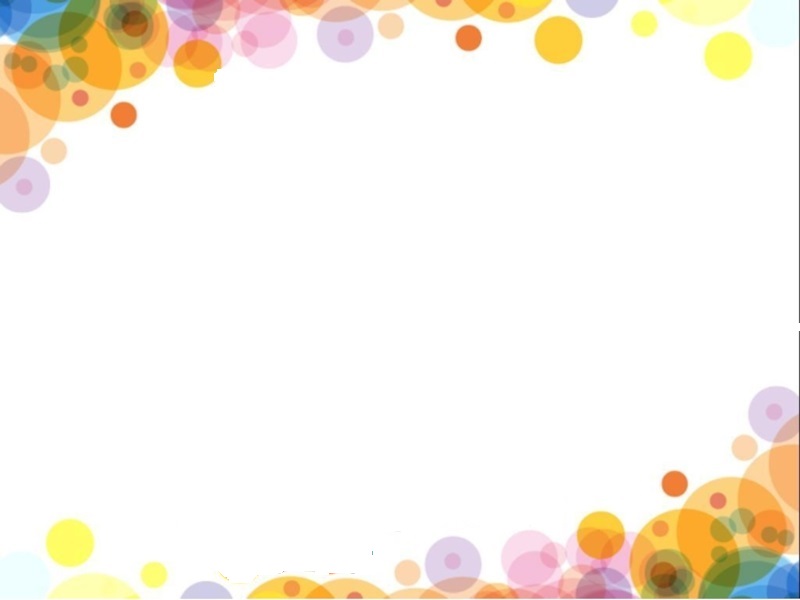 «Игра -  это огромное светлое  окно, через которое в духовный мир ребенка вливается живительный поток представлений,  понятий об окружающем мире»
                                        
                                           В.А. Сухомлинский
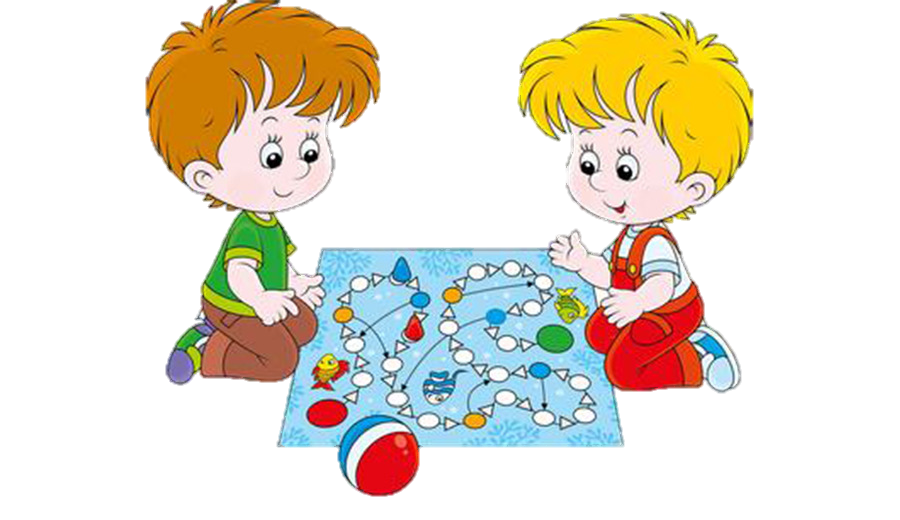 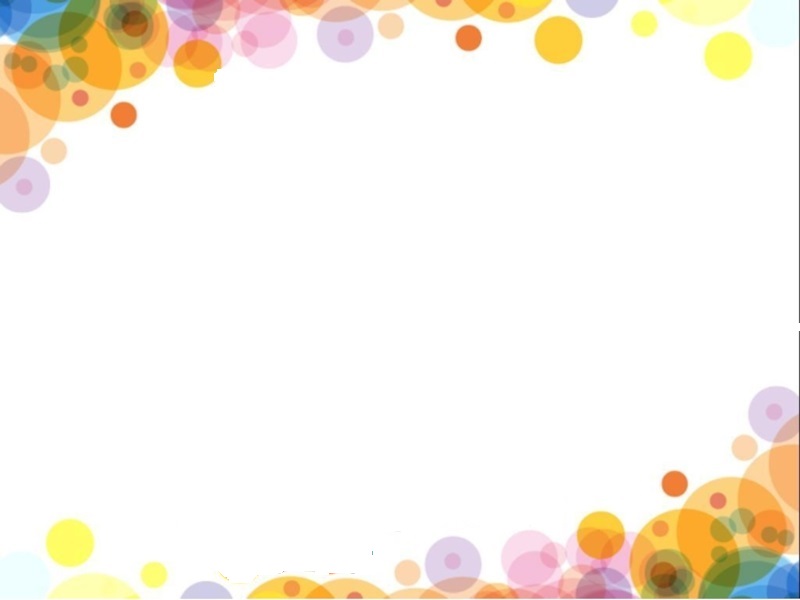 Актуальность
     Игра – основной вид деятельности ребенка, она оказывает многогранное влияние на психическое развитие ребенка. В игре дети овладевают новыми навыками, умениями и знаниями. Только в игре осваиваются правила человеческого общения. 
     Игра  являться средством воспитания и обучения, если она включается в целевой педагогический процесс. Руководя ей, организуя жизнь детей в игре, педагог воздействует на все стороны развития личности ребенка.
Развивающая игра в дошкольном детстве имеет развивающее значение. Они заставляют думать, предоставляют возможность ребенку проверить и развить способности. Не редко развивающая игра служит поводом для сообщения новых знаний, для расширения кругозора. Развивающие игры являются важным средством образования ребенка, которое начинает складываться в дошкольном детстве.
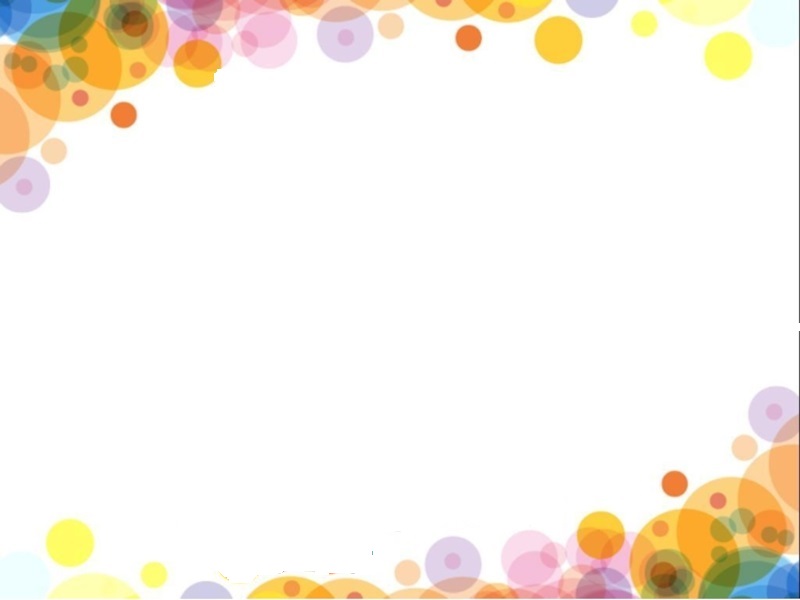 Актуальность
На этапе дошкольного развития у ребенка формируется особая позиция к миру: создается его система общения. Маленький ребенок по сути своей - неутомимый исследователь. Он все хочет знать, ему все интересно. А от того, сколько разного и интересного малыш увидел, зависит то, какими знаниями он будет обладать.
     Развивающая игра является активной и осмысленной для ребёнка деятельностью, в которую он охотно и добровольно включается.
     Новый опыт, приобретённый в игровой деятельности, становится его личным достижением, так, как его можно свободно применять и в других условиях.
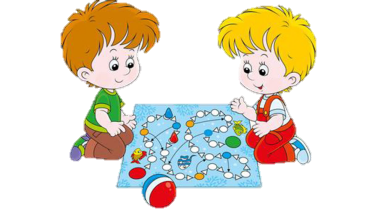 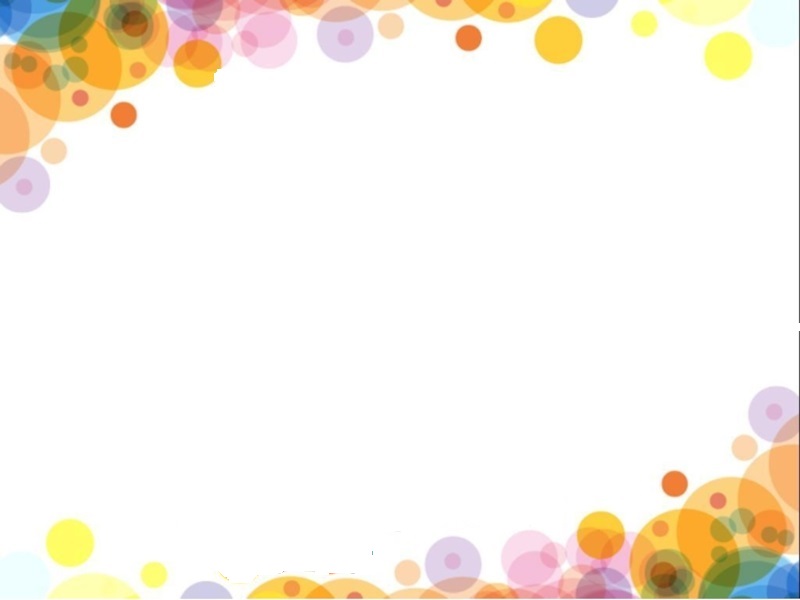 Развивающая игра является довольно эффективным средством формирования таких качеств, как организованность, самоконтроль. Правила игры становятся нормой поведения в группе и приносят новый социальный опыт.
     Таким образом, развивающие игры содержат разносторонние условия для формирования наиболее ценных качеств личности (самостоятельность, развитие творческой инициативы, приобретение социального опыта и др.).
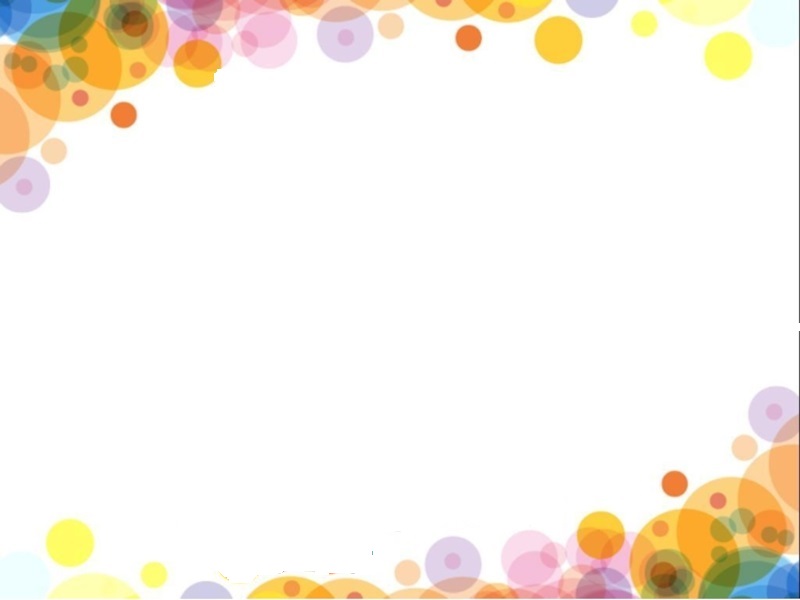 Цель: активизация интеллектуально - творческого развития детей дошкольного возраста.

     Задачи: 
развивать логическое мышление, психические процессы, моторику; 
развивать познавательную активность, любознательность через развивающие игры;
актуализировать сенсорные анализаторы как условие и основополагающая база благоприятного интеллектуального развития детей дошкольного возраста.
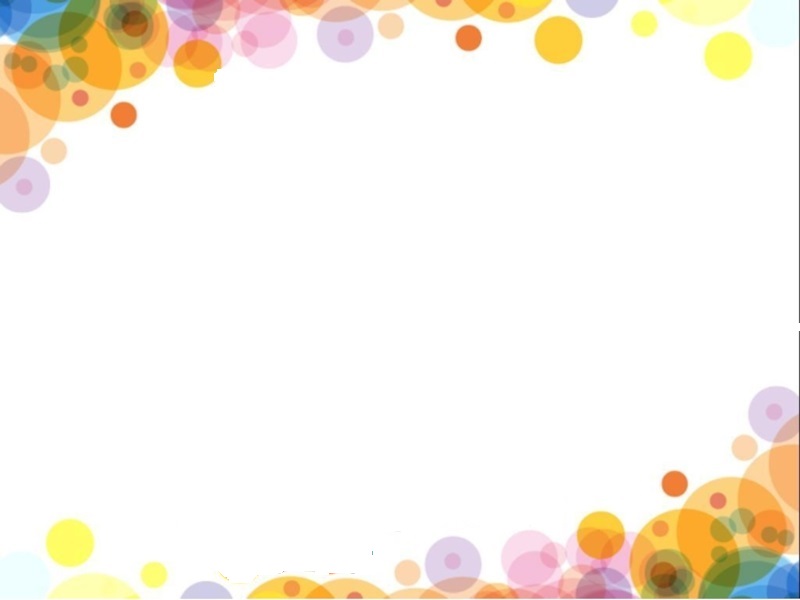 Приглашаем Вас
 в мир  развивающих игр 
В.В. Воскобовича.
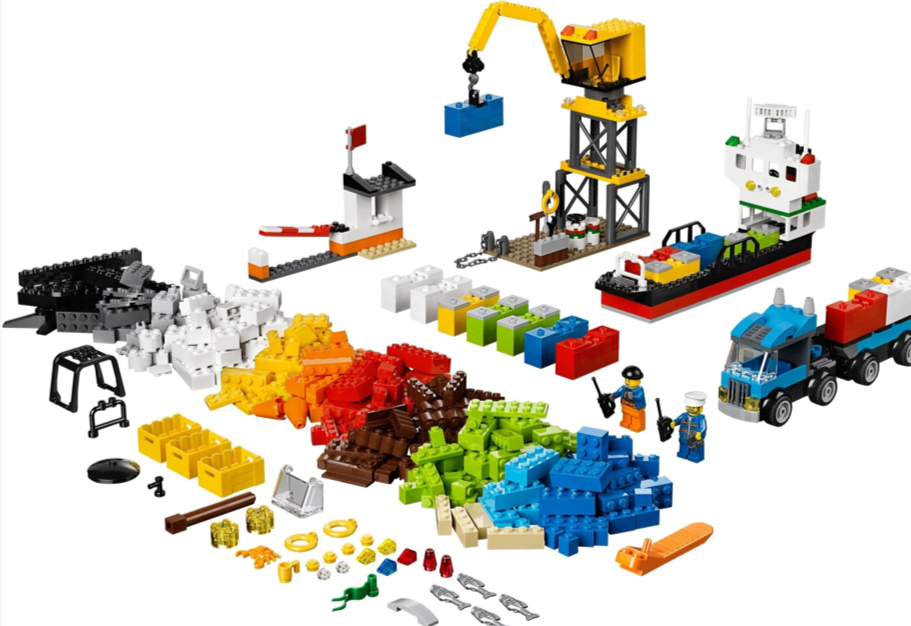 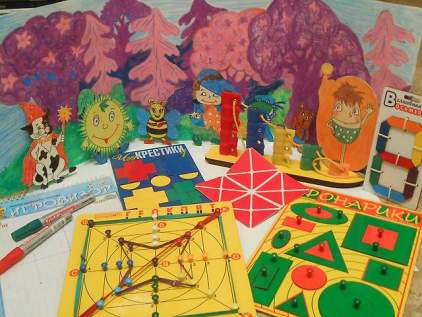 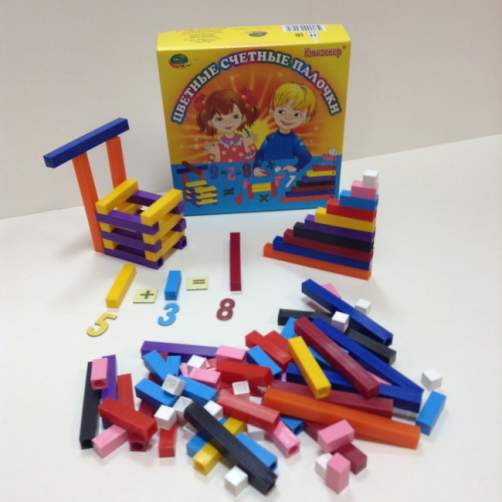 I этап 
организационный – ЗНАКОМИМСЯ! 
Цель: ввести детей в мир развивающих игр
(показ предметов, картинок, краткая беседа).
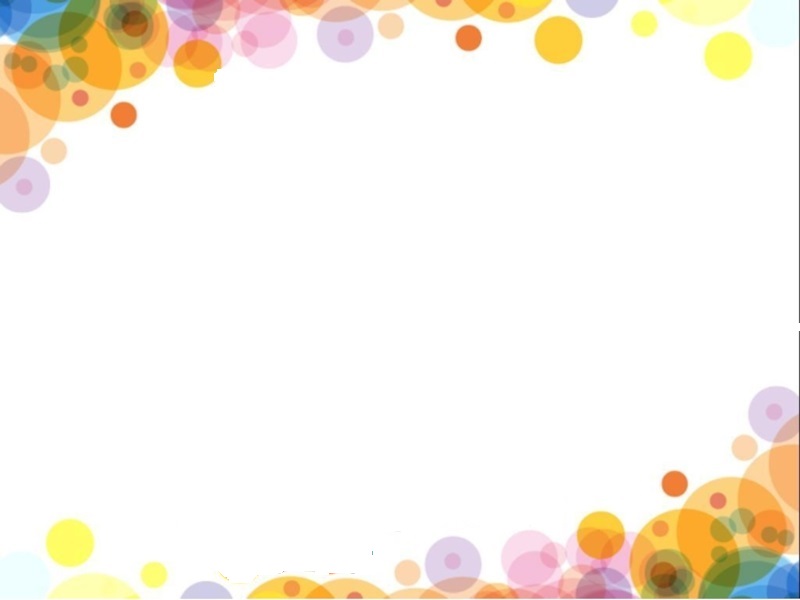 «Квадрат Воскобовича»
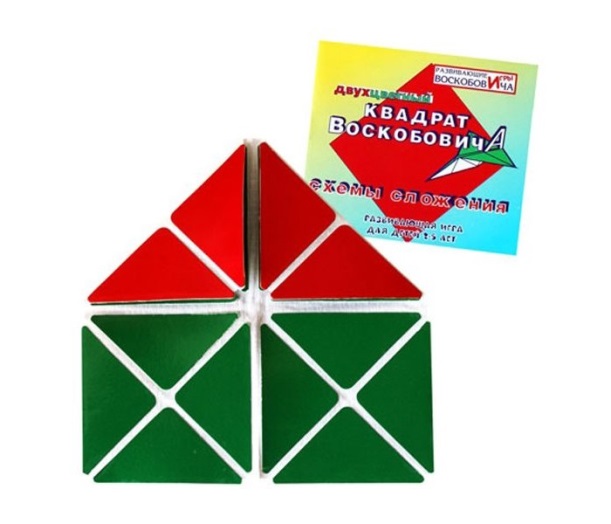 «Квадрат Воскобовича» — это дидактическая игра, которая позволяет развить внимание, память, пространственное воображение и мелкую моторику. Также она знакомит с основами геометрии, пространственной координацией, объёмом. 
     Задачи: развитие мелкой моторики рук, пространственного мышления, сенсорных способностей, мыслительных процессов, умения конструировать, творчества. 
     Внешний вид: на квадратной основе из ткани наклеены 32 разноцветных треугольника, расположенных на определённом расстоянии друг от друга. Основные цвета игры — красный, жёлтый, синий и зелёный. 
     Цель игры: трансформировать квадрат, создавая разнообразные объёмные и плоские фигуры: самолёт, конфету, домик, ворону, черепаху и т. д.. Фигуры можно собирать по предложенным схемам или придумывать собственные образы. 1
     У этого «долгоиграющего оригами» огромные возможности для детского творчества!
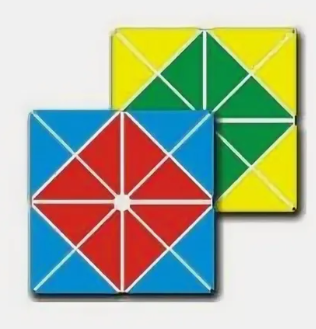 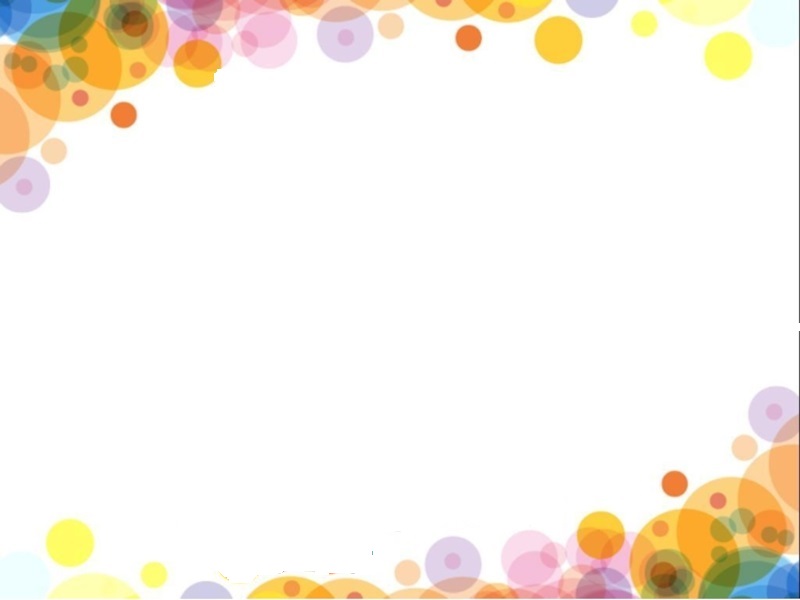 «Черепашки»
«Черепашки» Воскобовича — развитие сенсорных способностей (размера, цвета), творческое конструирование, моторики руки, формирование пространственных представлений и математических понятий. 
     Задачи:
- научить различать основные цвета и размеры; 
- познакомить с понятиями «больше», «меньше»; 
- обучить количественному счёту. 
     Внешний вид: игра состоит из игрового поля, изготовленного из ковролина, и игровых фигур-черепашек: 21 штука, разного цвета и размера семи цветов радуги: 7 маленьких черепашек, 7 средних и 7 больших черепашек. 
     Виды черепашек Воскобовича:
     «Черепашки Ларчик» — 21 фигурка-черепашка 
семи цветов радуги с липучкой, с которыми можно 
работать как на ковролине, так и на коврографе. Игра 
крепится к стене. 
     Классический вариант — пирамидки, которые надо 
собирать и нанизывать на деревянный стержень.
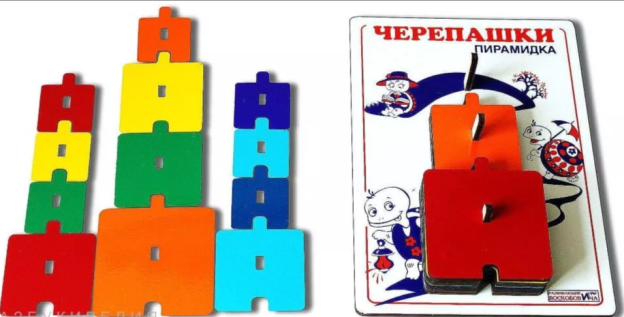 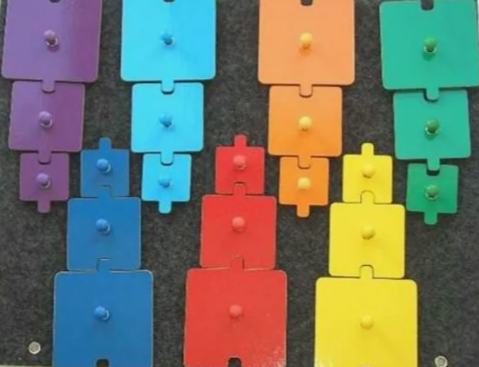 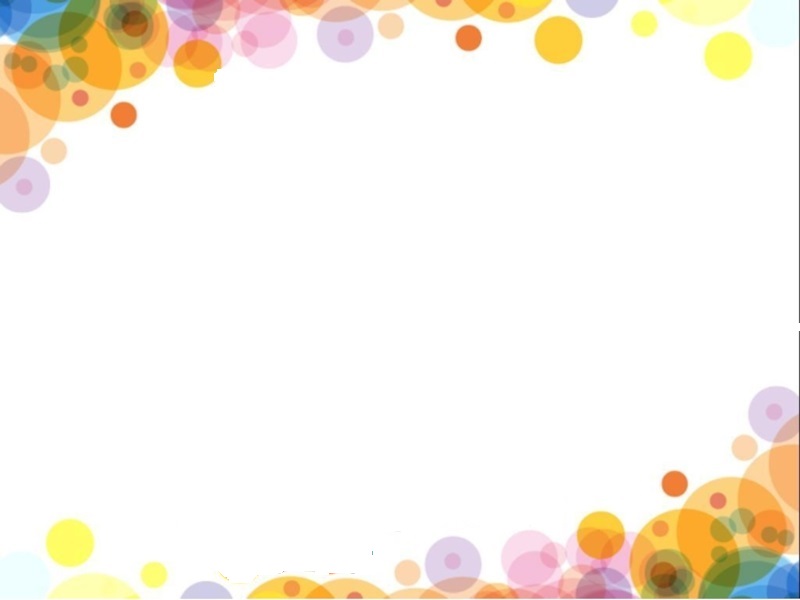 «Кораблик «Брызг-брызг»
«Кораблик  «Брызг-брызг»  — развитие пространственно-логического мышления, памяти, внимания, речи и мелкой моторики рук. 
     Задачи:
- знакомство с основными цветами, понятиями горизонтали,  
  вертикали и диагонали; 
- сравнение мачт по высоте: какая самая высокая, самая низкая, 
  средняя; 
- знакомство с составом числа; 
решение логико-математических задач, например, в сюжете сказки. 
     Внешний вид: плоская деревянная лодочка с 7 мачтами из фетра. На липучках к мачтам крепятся деревянные флажки всех
 цветов радуги. Для удобства у каждого флажка есть 
ручка, за которую его удобно снимать и прикреплять. Каждая
 мачта пронумерована и имеет разную высоту — от 1 до 7 
флажков. Кораблик можно повесить на стену или на стенной
 ковёр: кроме специальных отверстий под гвоздики или 
крючки на обратной стороне предусмотрены липучки.
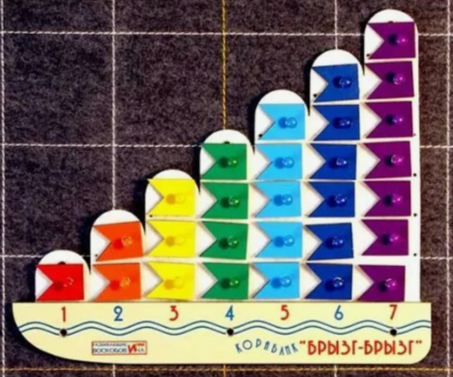 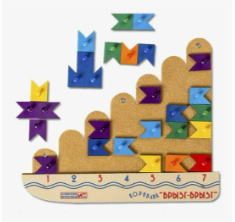 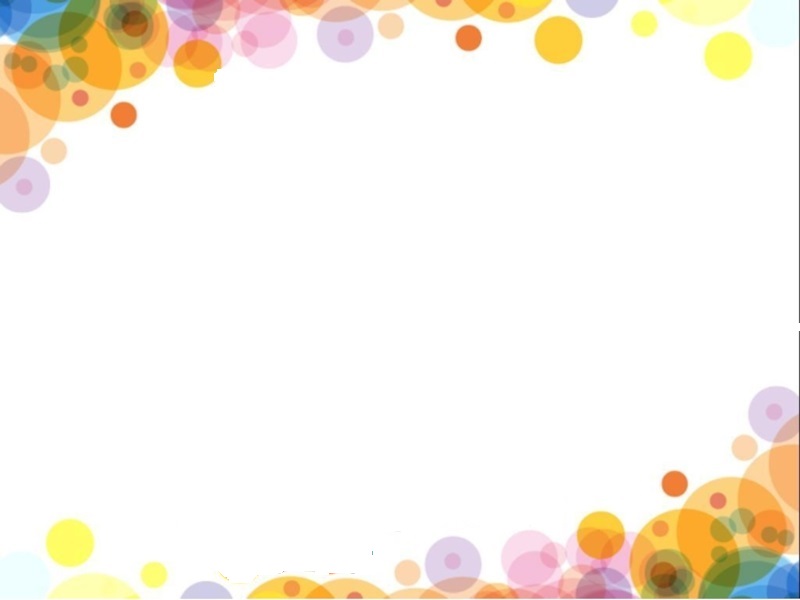 «Прозрачный квадрат» (или «Нетающие льдинки») Воскобовича
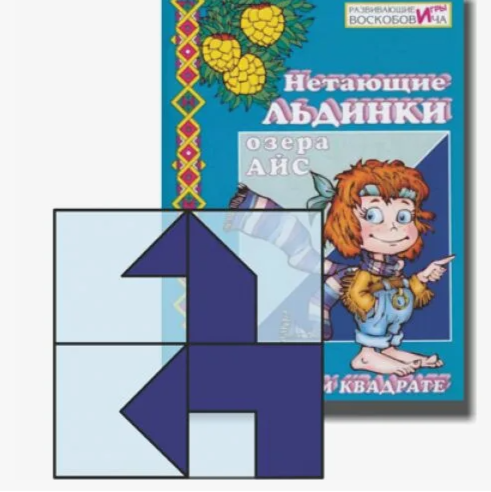 «Прозрачный квадрат» (или «Нетающие льдинки»)  — развитие логического мышления, моторики рук, конструкторских способностей и воображения. Также игра помогает познакомить ребёнка с геометрическими фигурами и их свойствами. 1
     Задачи:
- освоение названий и структуры геометрических фигур, их 
  размера;
- умение составлять геометрические фигуры из частей, понимание 
  соотношения целого и частей;
- умение конструировать предметные силуэты путем наложения или 
  приложения пластинок.
     Внешний вид: игровой набор представляет собой 30 квадратных прозрачных пластинок. Одна пластинка полностью окрашена в 
синий цвет, а на других закрашена только часть квадрата.
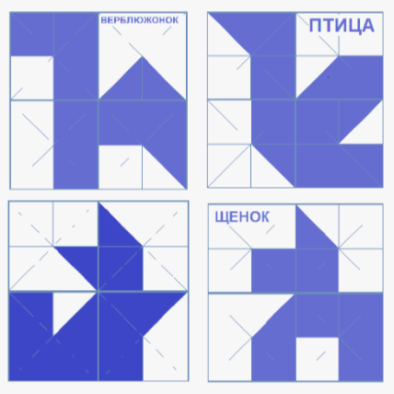 II этап 
основной –  ИГРАЕМ!
Цель: закрепить сформированные умения младших школьников показывать игровые действия. 
(В процессе которого воспитатель учит детей правильно выполнять действие, собирать схемы и  
                                                    т. д.) .
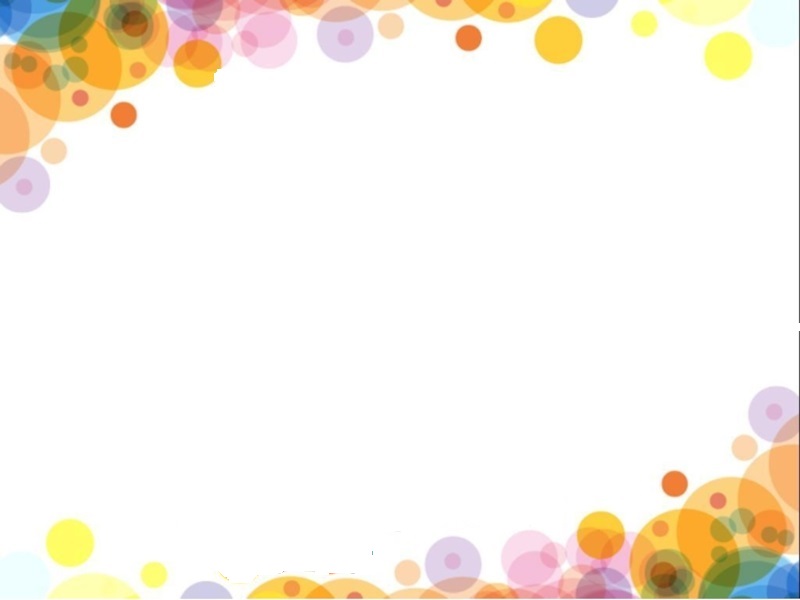 «Черепашки»: пирамидка
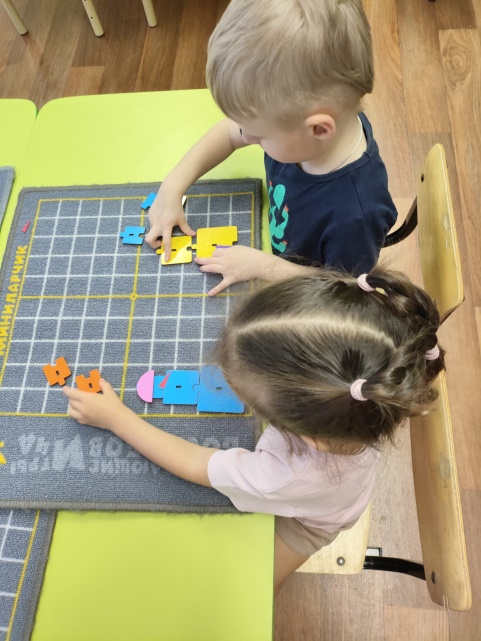 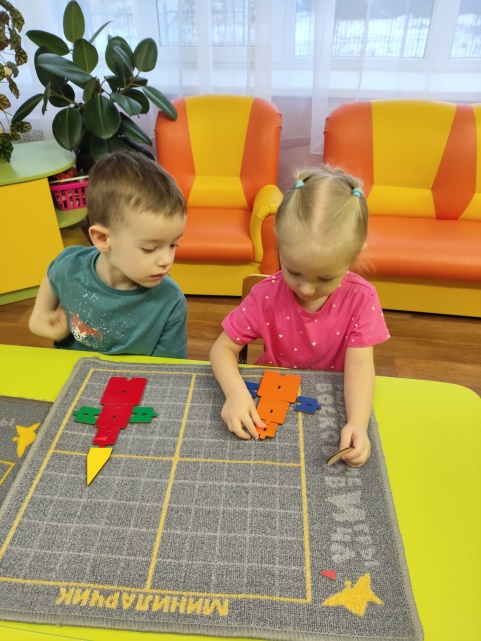 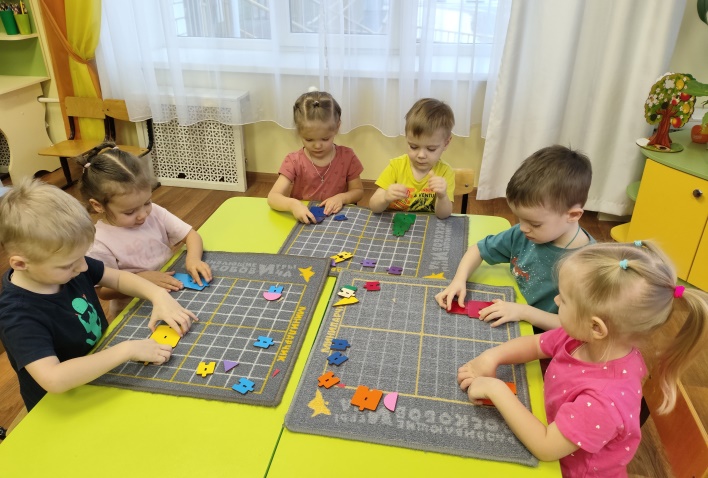 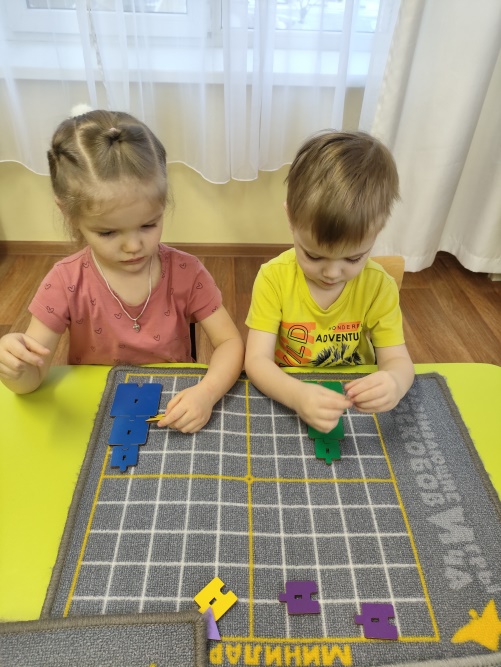 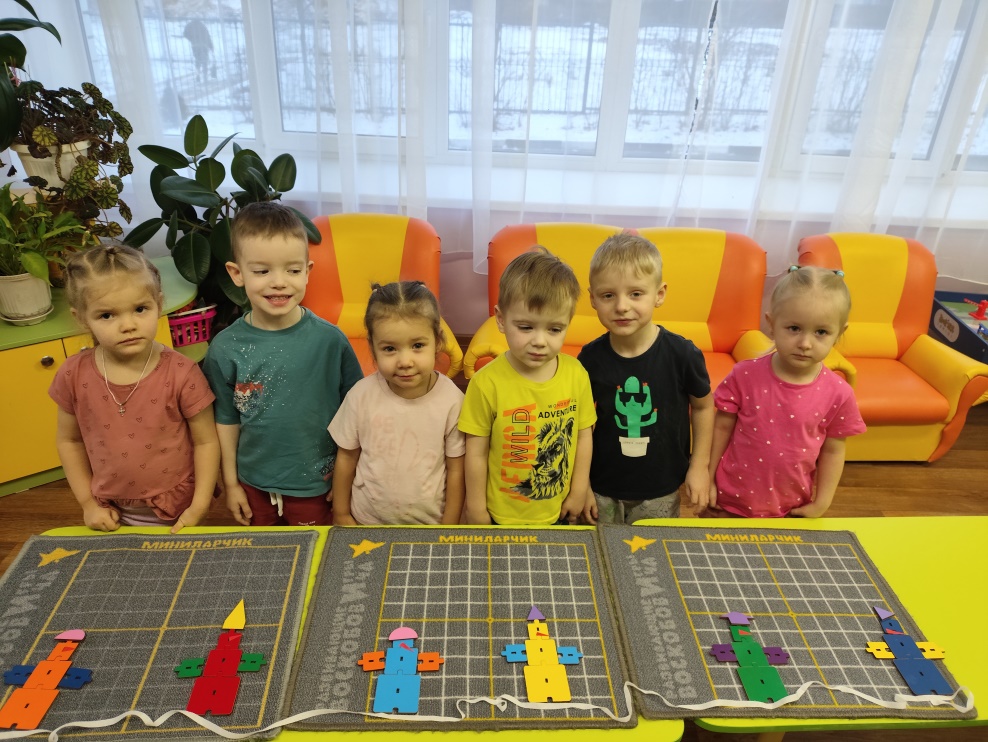 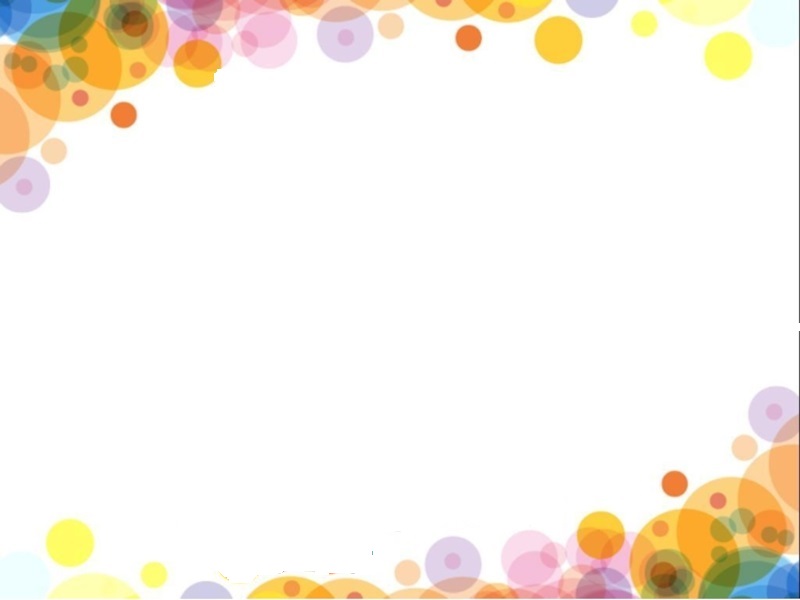 «Двухцветный квадрат Воскобовича»
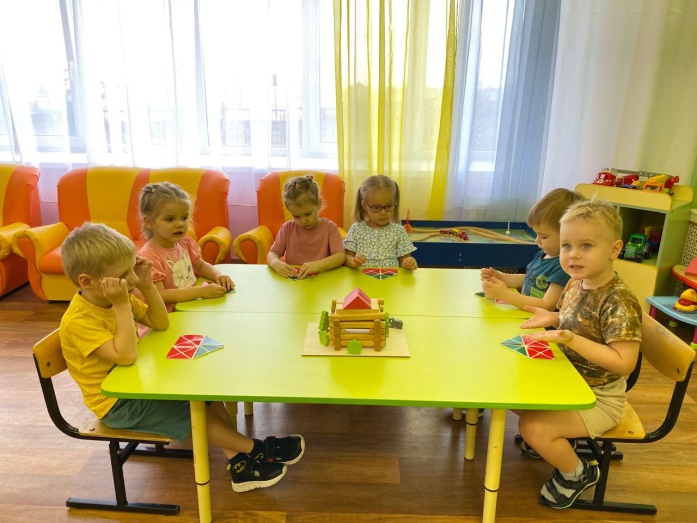 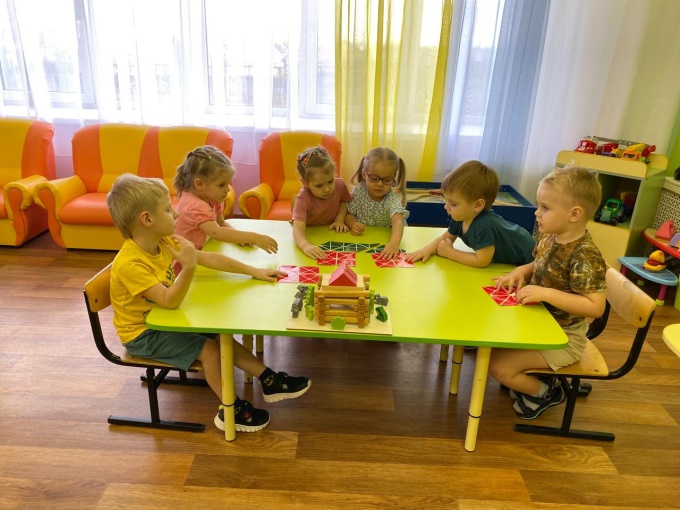 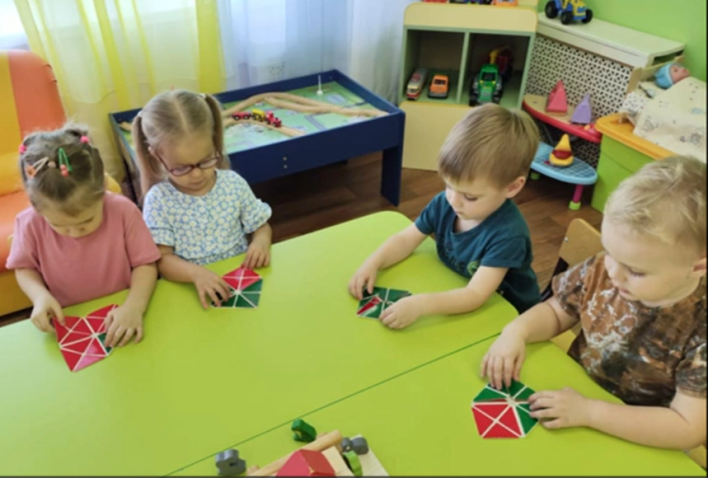 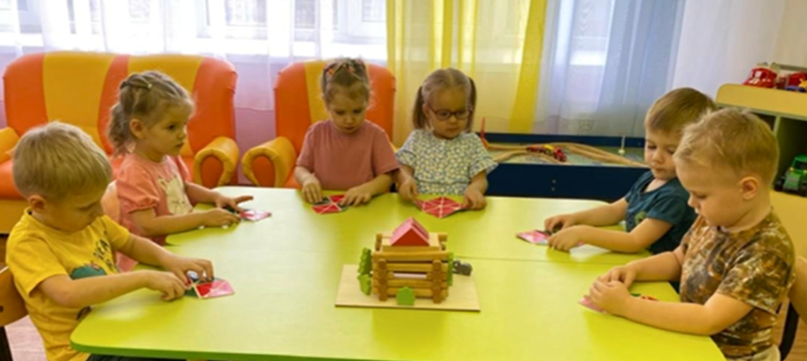 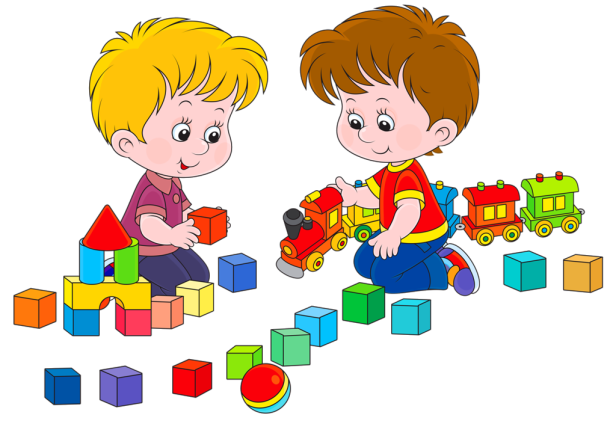 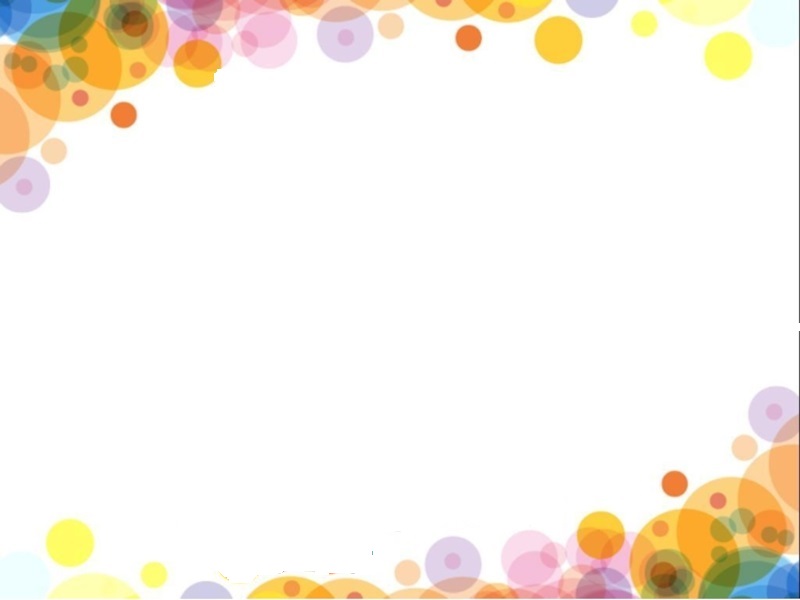 Елочка Ларчик (ковролин)
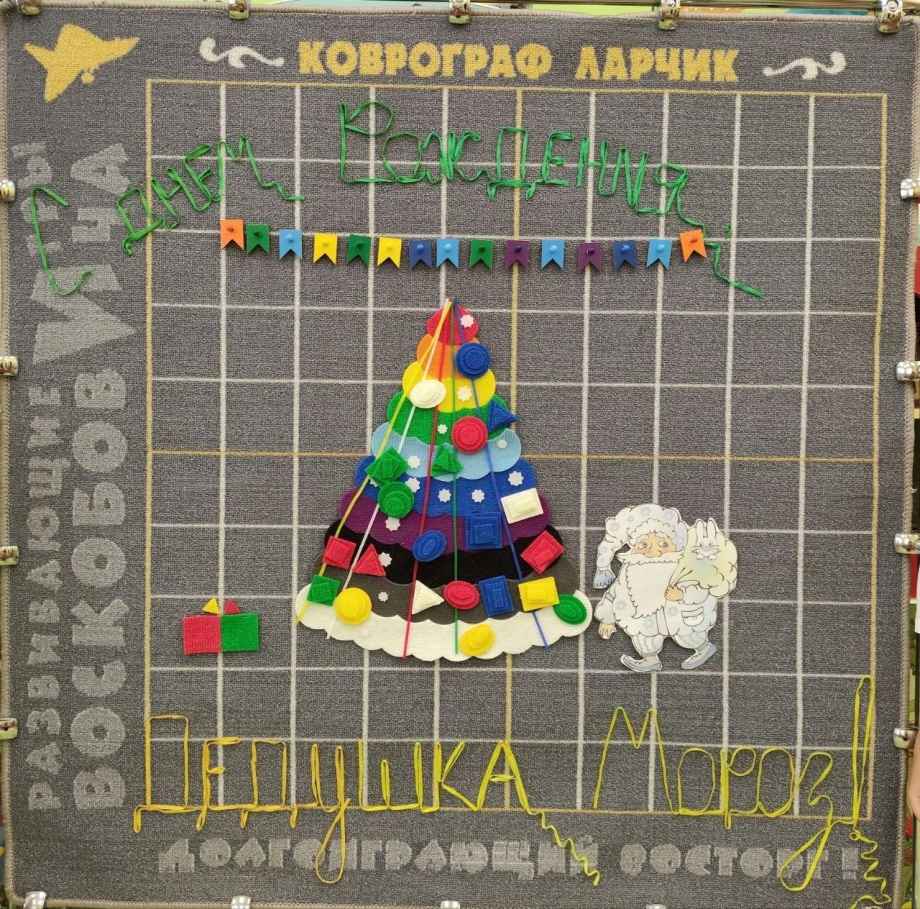 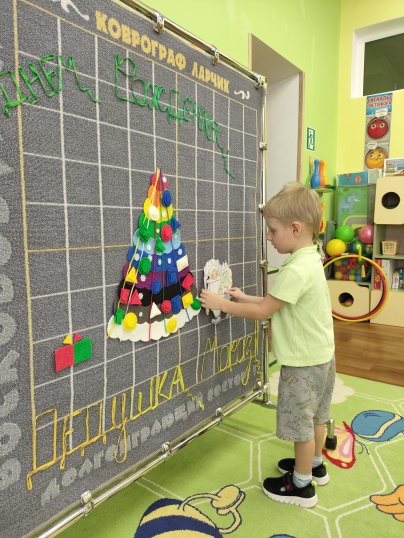 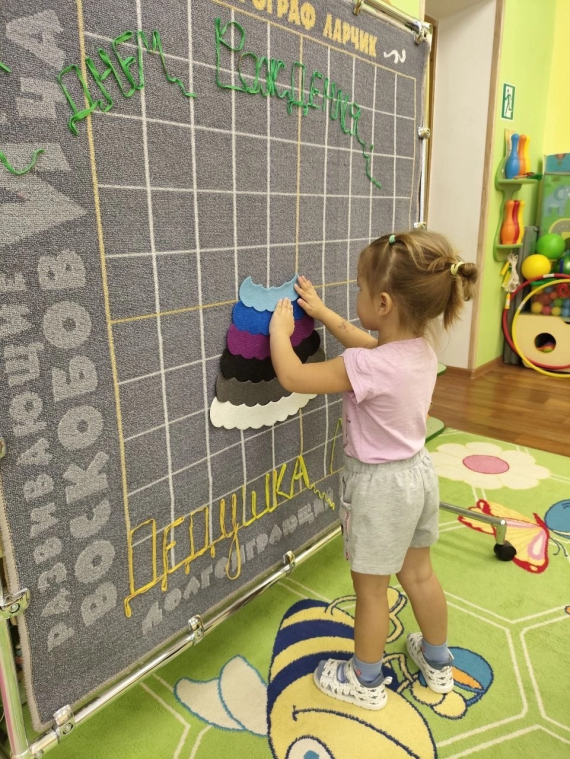 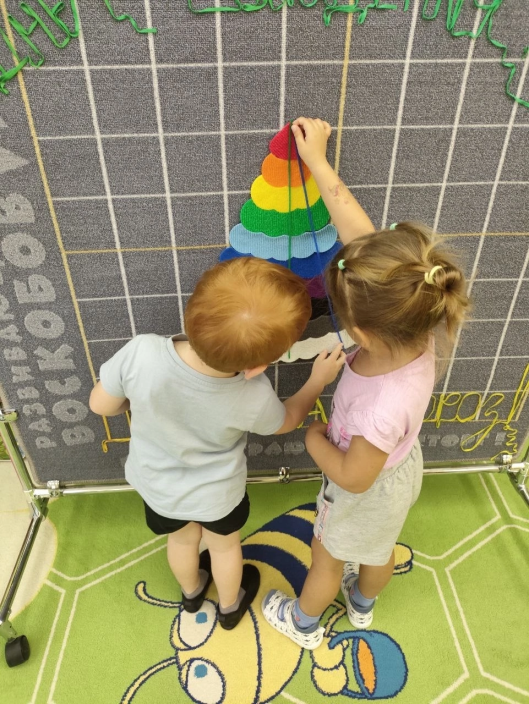 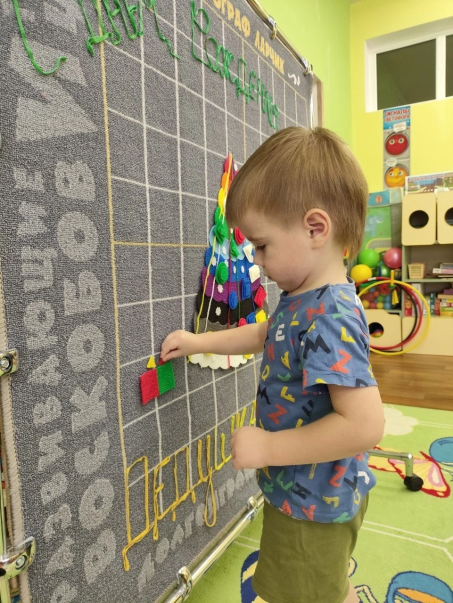 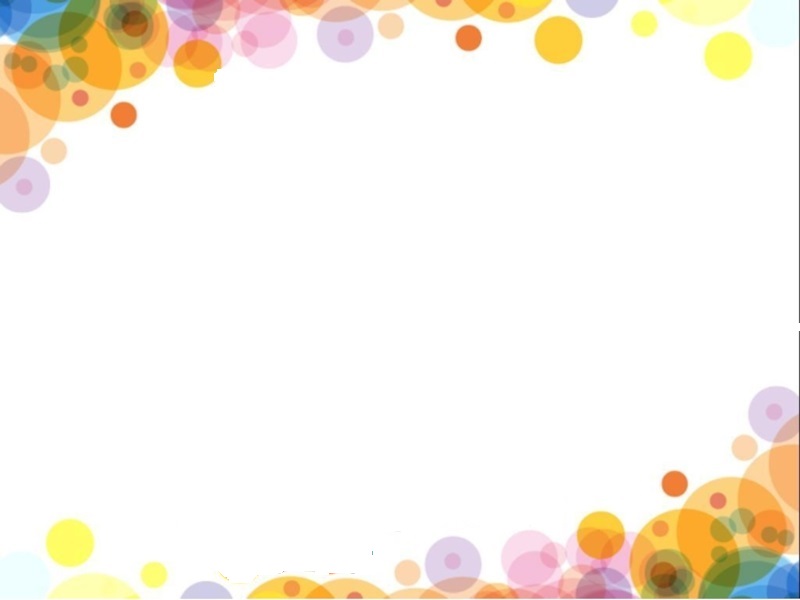 Чудо – крестики 2 и «Кораблик «Брызг-брызг»
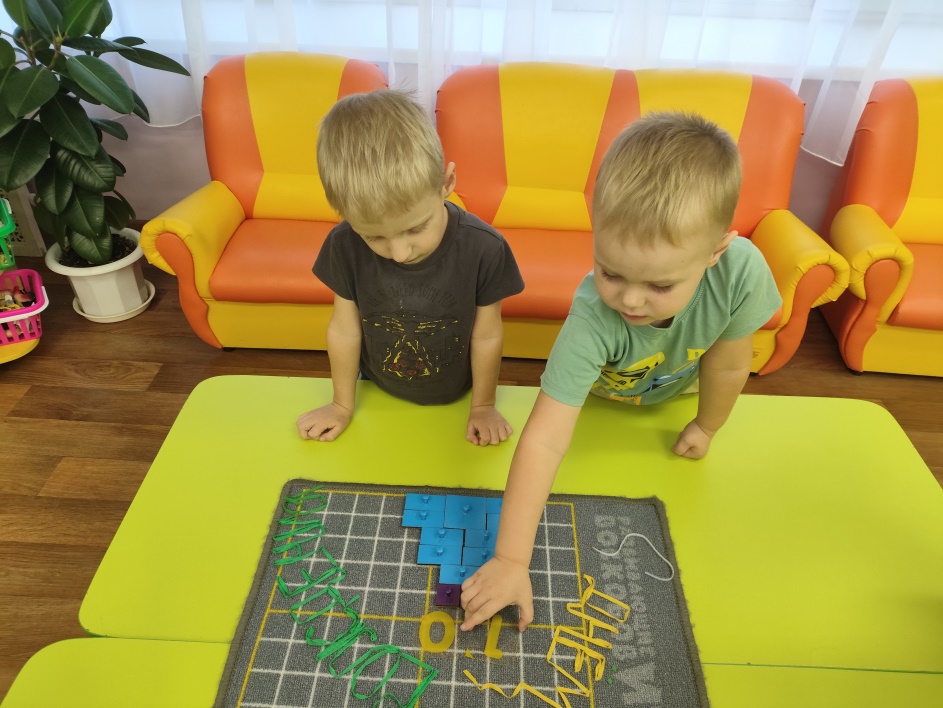 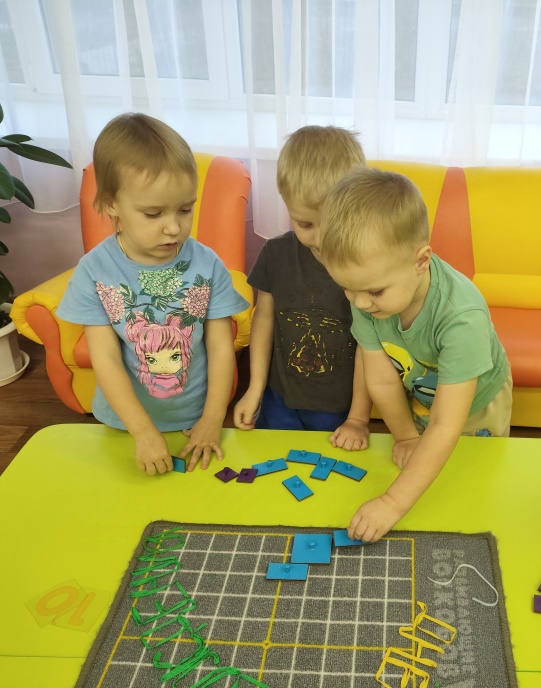 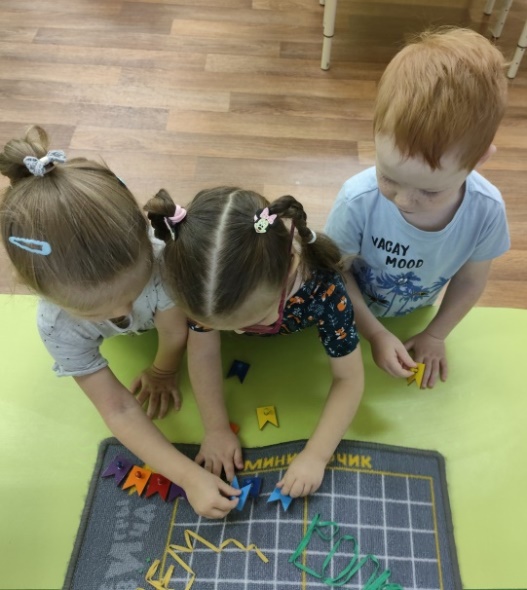 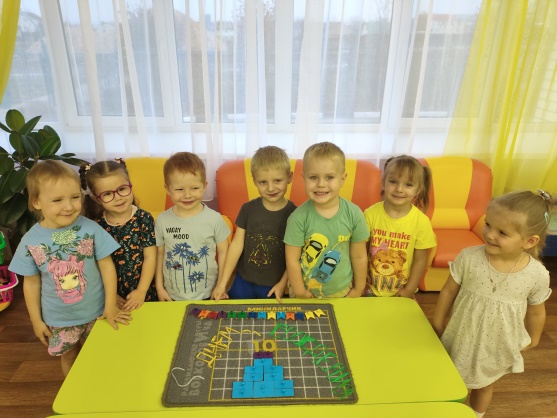 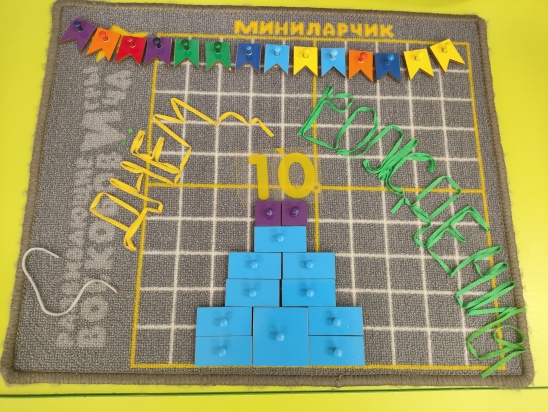 III этап 
Играем всей семьей!
Цель: повышение педагогической компетенции родителей с помощью развивающих игр
 В.В. Воскобовича.
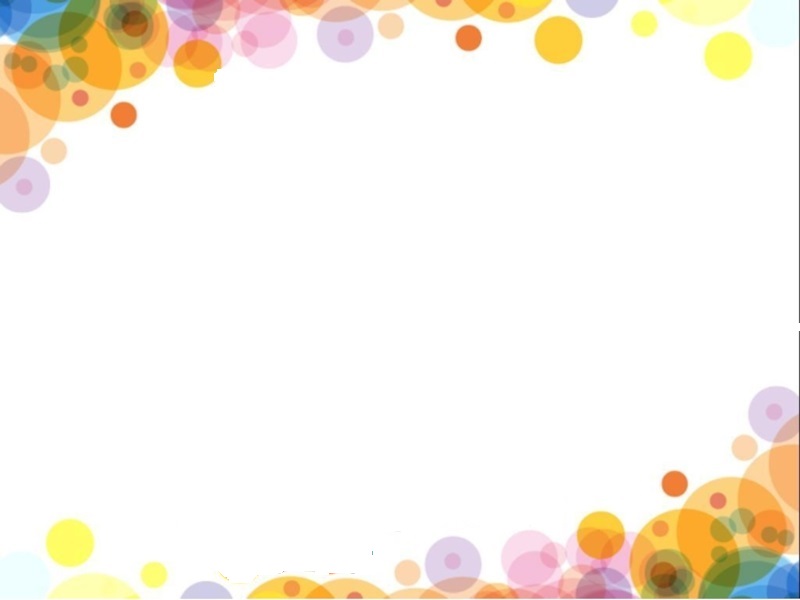 Родительские собрания
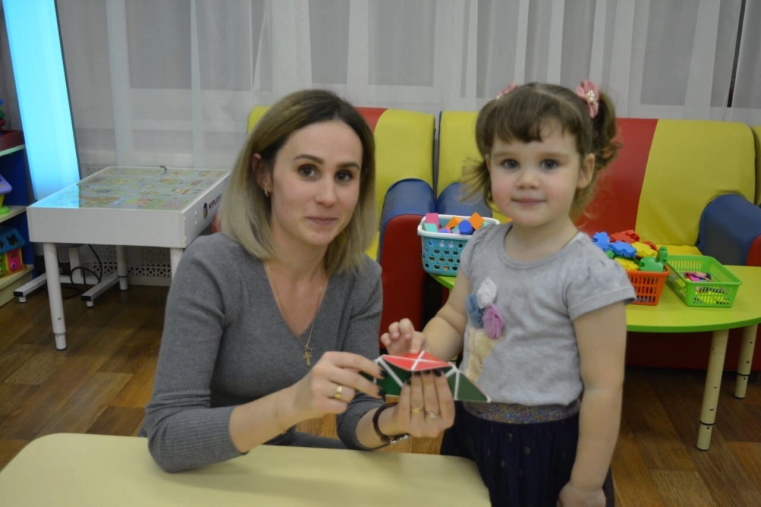 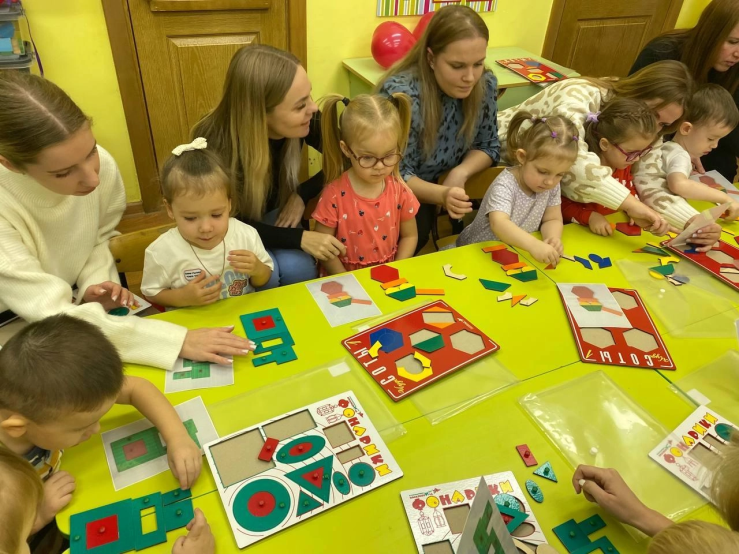 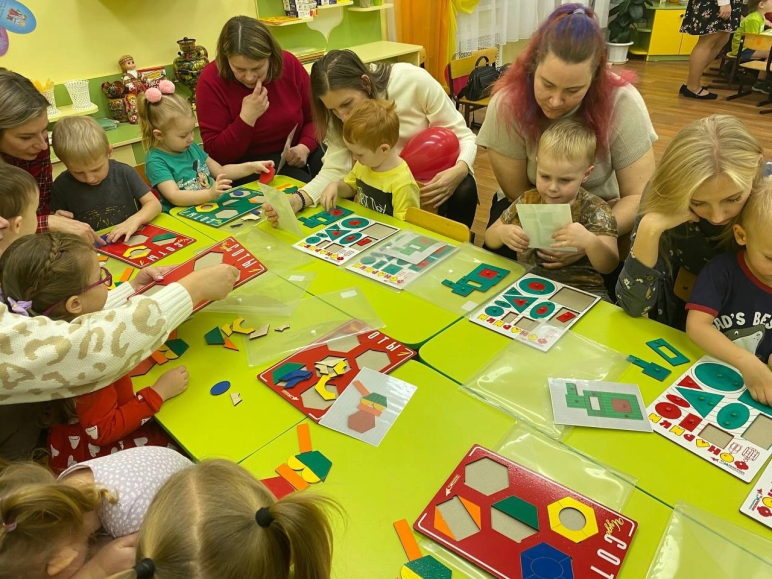 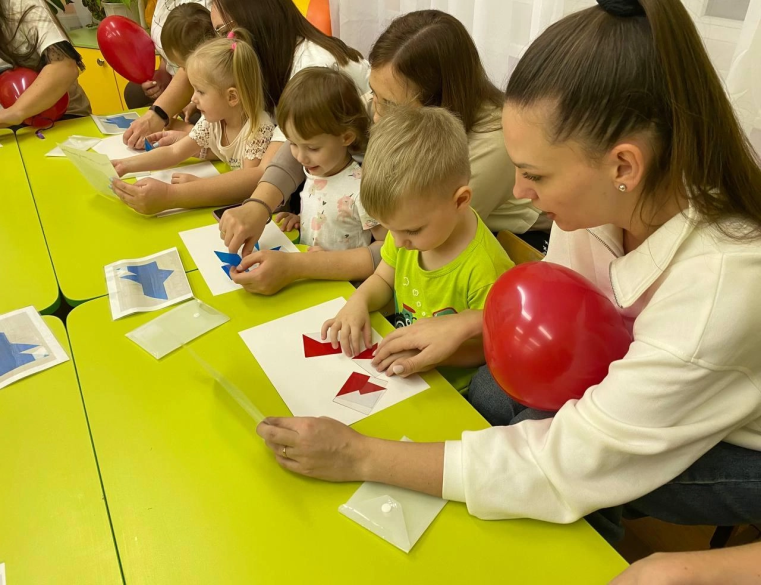 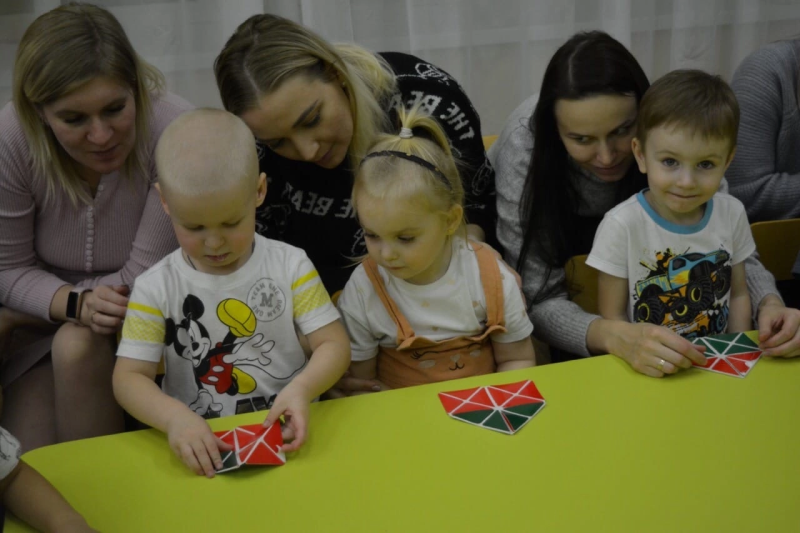 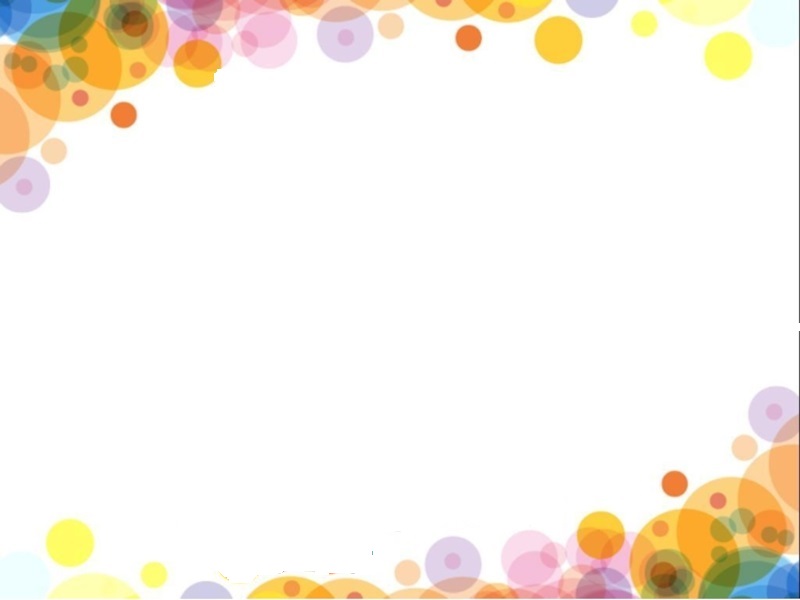 Дидактические игры относятся к «рубежным играм», представляя собой переходную форму к той неигровой деятельности, которую они подготавливают.
     Эти игры способствуют развитию познавательной деятельности, интеллектуальных операций, представляющих собой основу обучения.
А.Н. Леонтьев
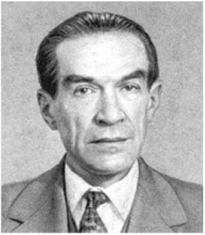 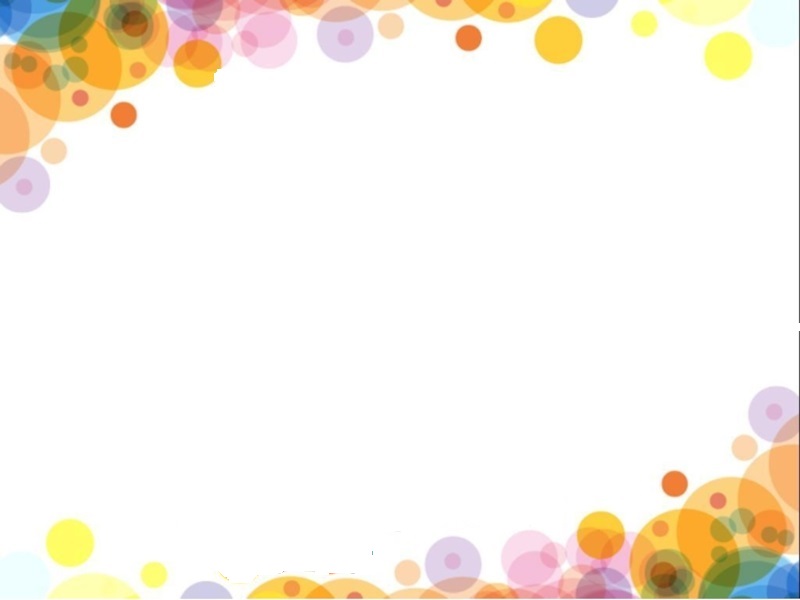 Спасибо за внимание!
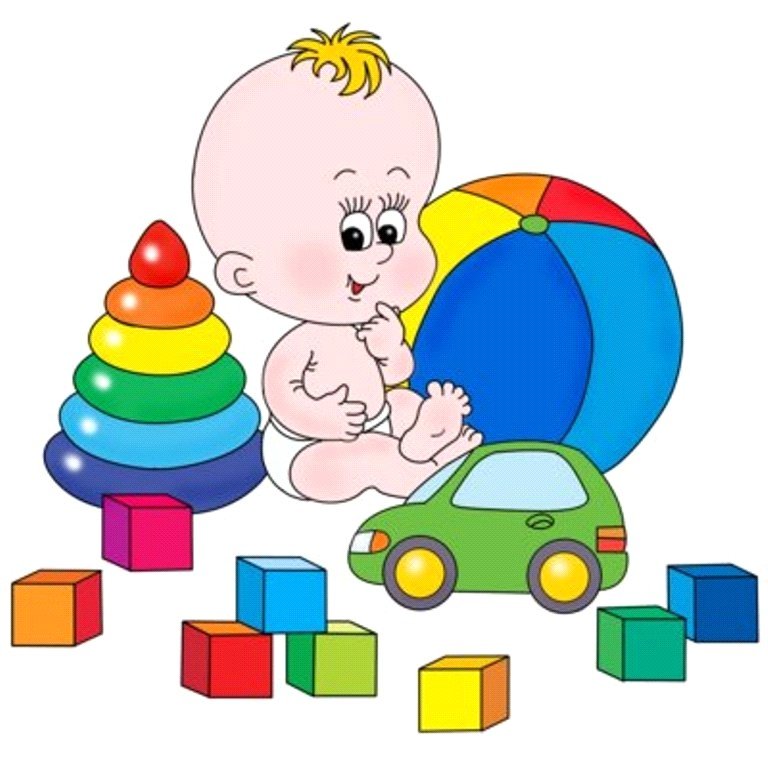